IEEE Systems CouncilVP-Publications
Paolo Carbone

Fall 2021 ADCOM meeting
Current Status & Achievements
IEEE Systems Journal
Other publications
IEEE J-MASS - Journal on Miniaturization for Air and Space Systems
NEW Open Access Journal on Systems Engineering
IEEE Systems Journal – EiC Amir G. Aghdam
Citation metrics
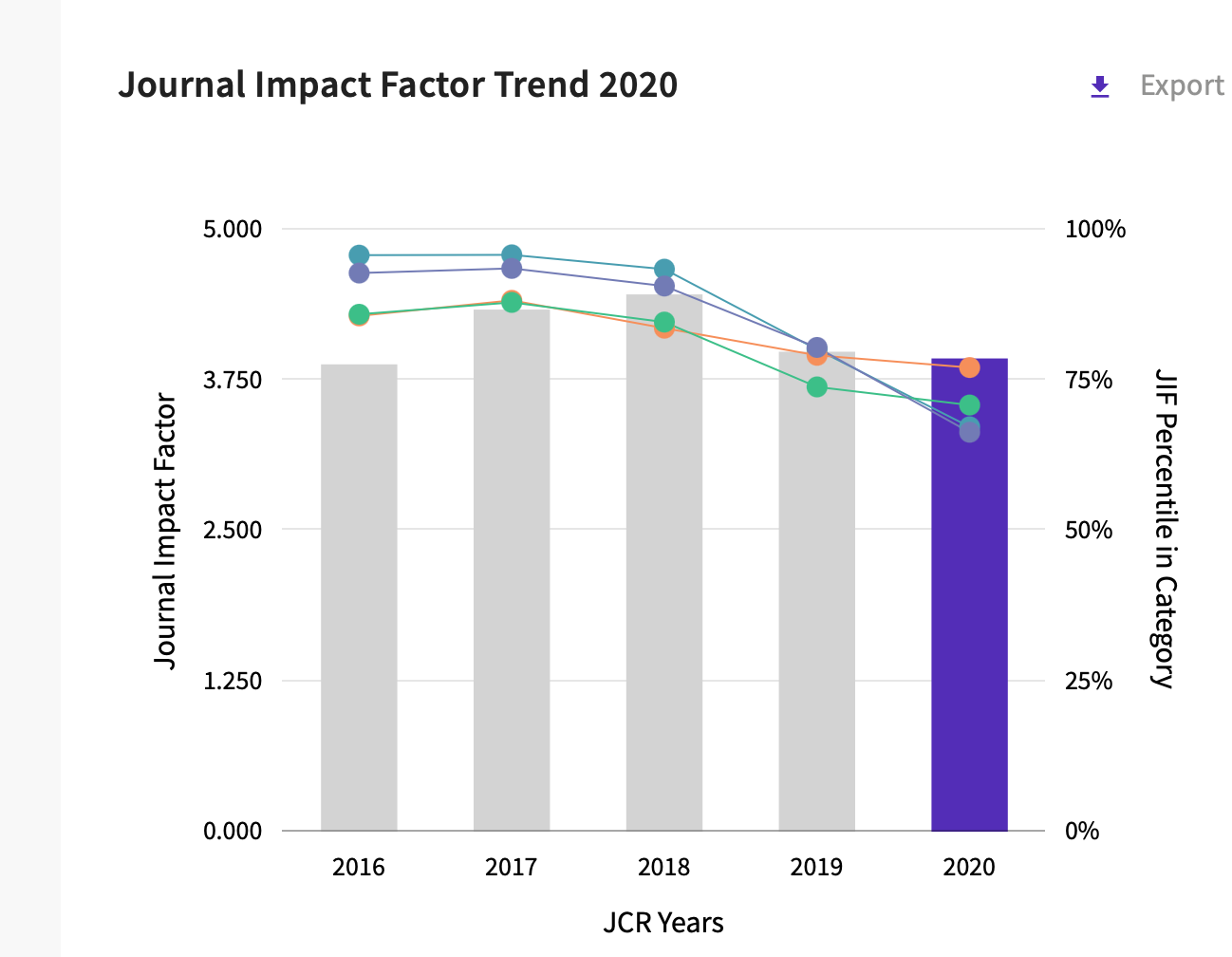 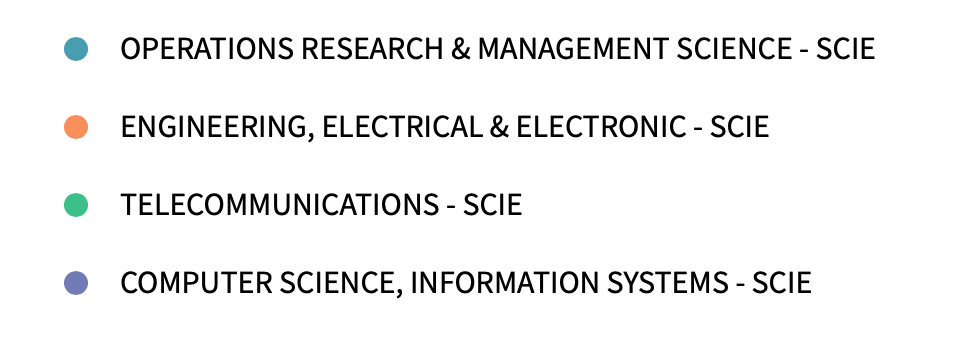 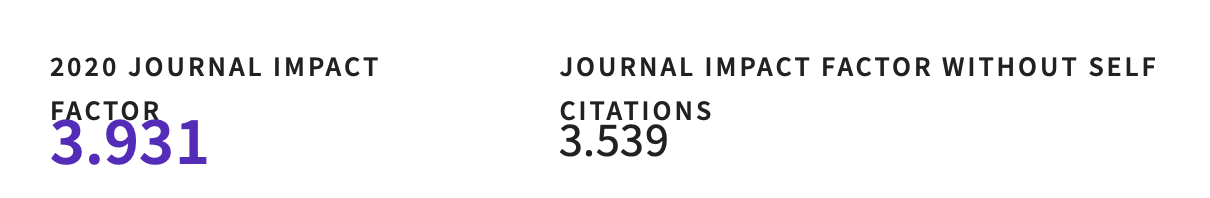 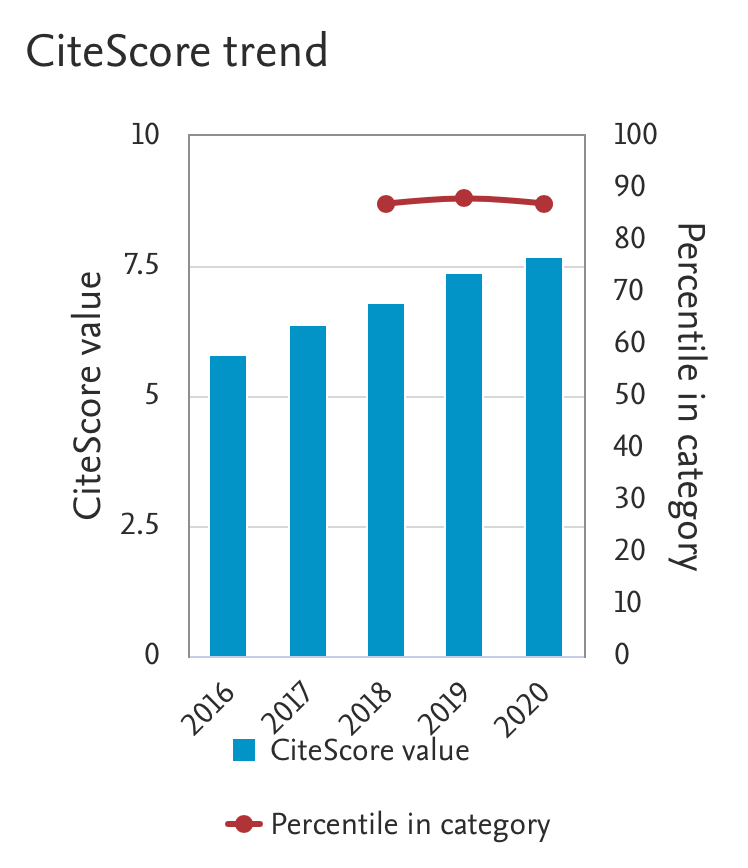 Journal is listed in several categories: in all of them Citescore is above 75% percentile, meaning Q1
Additional information
All papers submitted by the end of 2018 have been included in issues by the second 2020 issue.
Current page limits (apply to papers submitted from 1 Jan 2015): 8 complimentary pages for regular papers; up to 12 pages, with overlength page charge of US$150 per page.  No complaints received from authors.
No publicity since beginning of 2015 to limit the increase of the backlog of accepted papers.
No special issues approved since the last quarter of 2014 to limit the increase of the backlog of accepted papers. One exception in 2019 to support the IEEE Brain Initiative.
Page budget:  5,750 pages in 2021 – 6,000 pages in 2022
Motion I
To add 750 pages to the page budget in 2021 (total 6,500 pages)

Pros: 
Sustain the increased number of submissions and keep publication times under control

Cons: 
Financial implications as below noted

Financial Implications: about 23,505 USD
Other: IEEEXplore SJ website visits
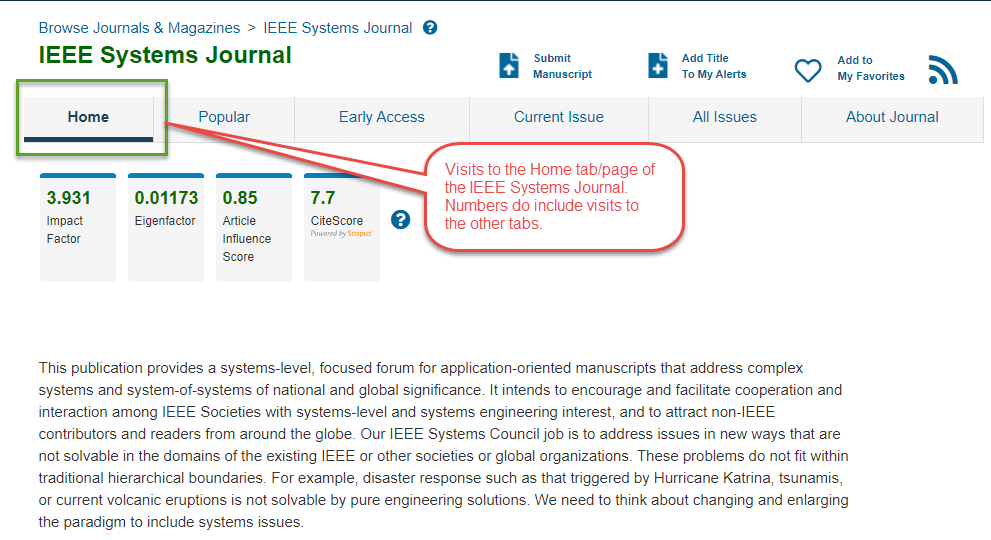 Other: SYSC website visits
Newsletter recipients

2021 -
Q1-  14,006Q2 - 14,861 Q3 - 15,322
 
2020Q1 - 10,720Q2 - 11,434Q3 - 11,925Q4 - 12,7212019Q3 - 8,967Q4 - 9,608
IEEE SYSCON: total number of paper downloads in 2019 and 2020
IEEE ISSE: total number of paper downloads in 2019 and 2020
J-MASS
After appointment of new EiC, Prof. Antonio Plaza with support by Kim Fowler:
Significantly improved J-MASS Web site and author templates
Approved new special issues, several tied to major conferences
Appointed 20 new Associate Editors
Journal delisted from IEEE watch list
Starting July 1st, new EiC, new assistant Ms. Greeley Hibbard
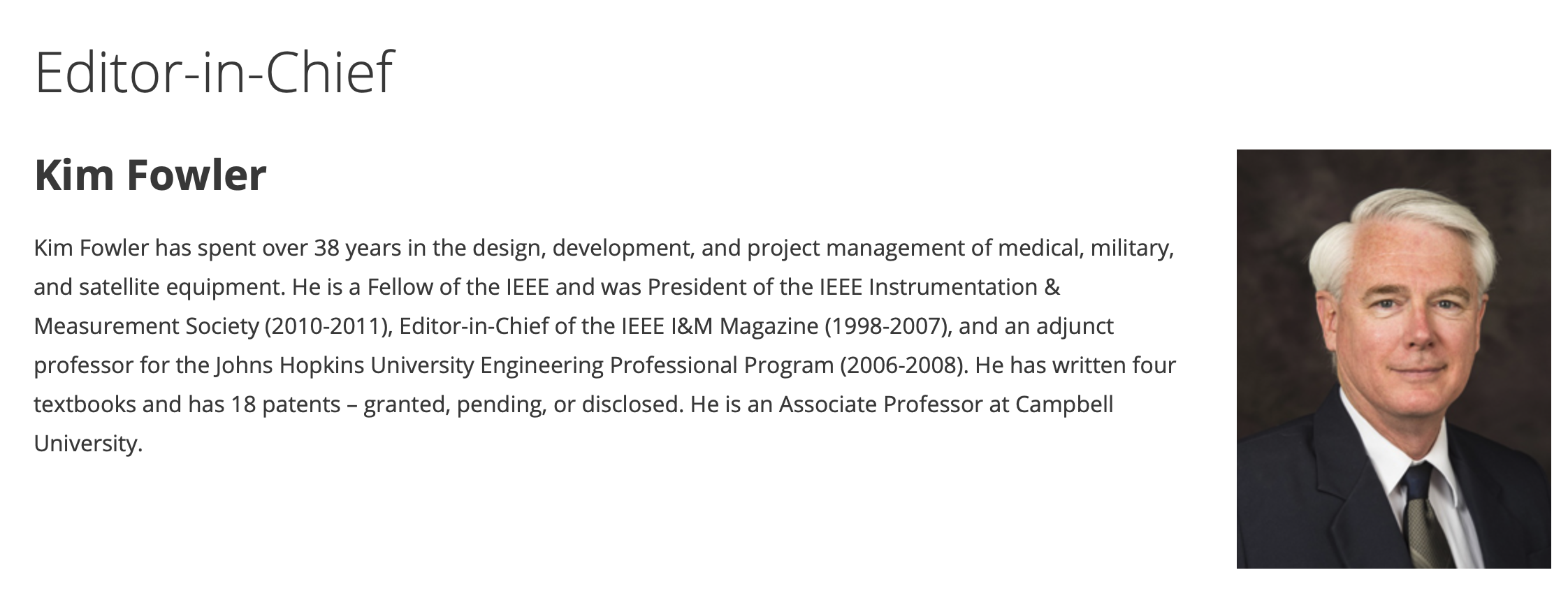 Open Access Journal on Systems Engineering
PERIODICAL TITLE: 	IEEE Open Journal on Systems Engineering
PROJECTED LAUNCH YEAR & MONTH: 	2023 – 4th Quarter 
Current approved sponsorship is: 
IEEE Systems Council (40%)
IEEE Systems, Man and Cybernetics Society (40%)
IEEE Aerospace & Electronic Systems Society (20%)
Establishing an open-access journal, will provide a venue for addressing the growing need for open-access publications, steered by several funding agencies around the world. This new journal will benefit the IEEE, reinforcing its leading role in science and engineering of systems and systems-of-systems.
New initiatives: Open Access Journal on Systems Engineering
Phase I proposal passed at June TAB
Phase II to be discussed by Nov TAB (Bob leading the drafting activity), documents submitted before the deadline, Sept. 1st
Second quarter survey report outcomes are positive
EiC: Dr. Dale Blair (Georgia Tech research Institute)
Sponsored publications
IEEE Transactions on Cloud Computing: financial cosponsorhip (Q1)
Computer Society
Communications Society
Systems Council (7%)
Power and Energy Society
Consumer Electronics Society
IEEE Transactions on Big Data: financial cosponsorhip
Computer Society
Communications Society
Computational Intelligence Society
Sensors Council
Signal Processing Society
Systems, Man, and Cybernetics Society
Systems Council (5%)
Vehicular Technology Society
TCC
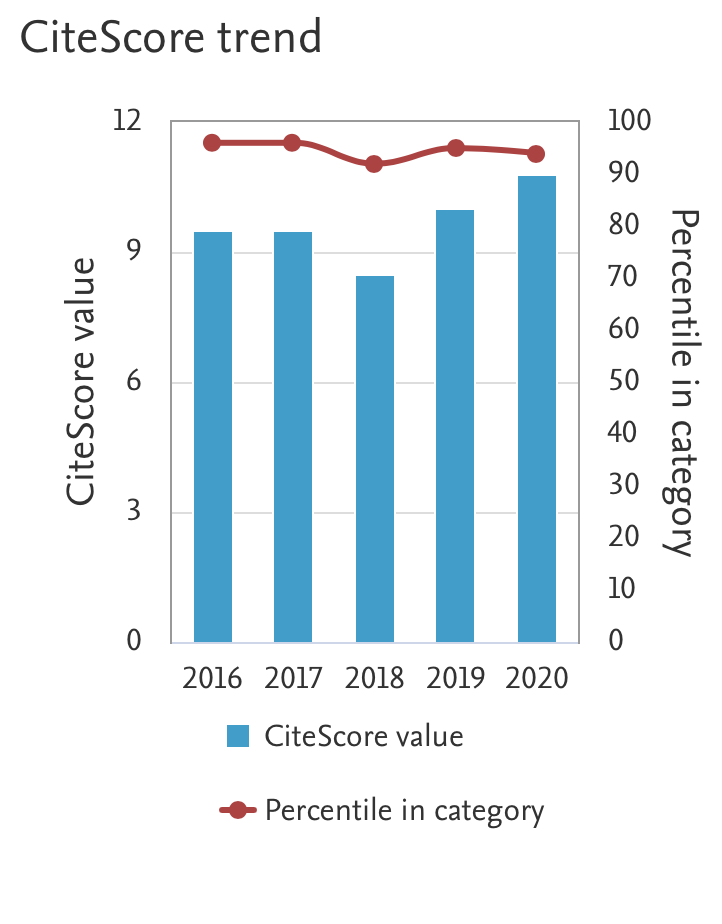 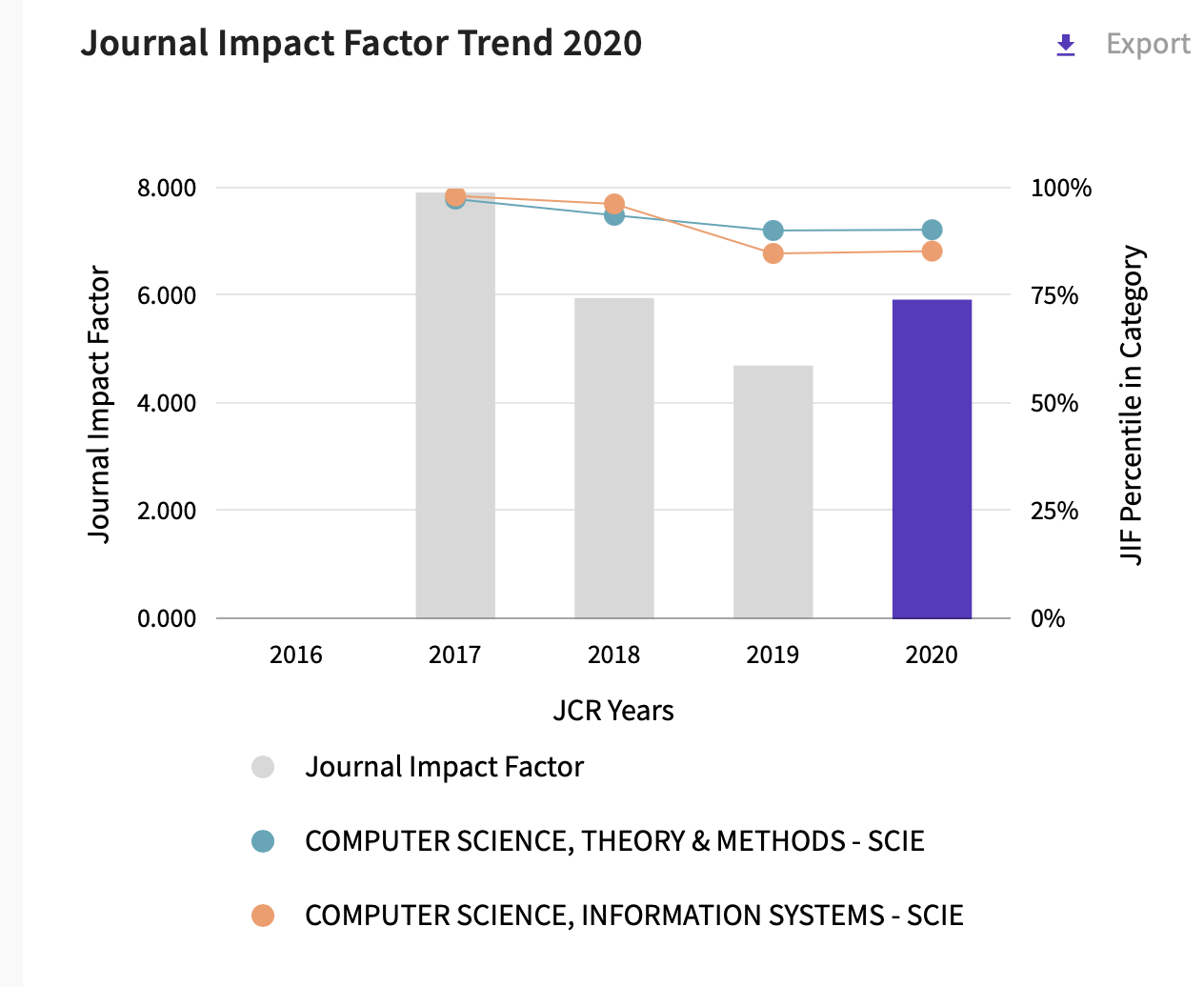 TBD
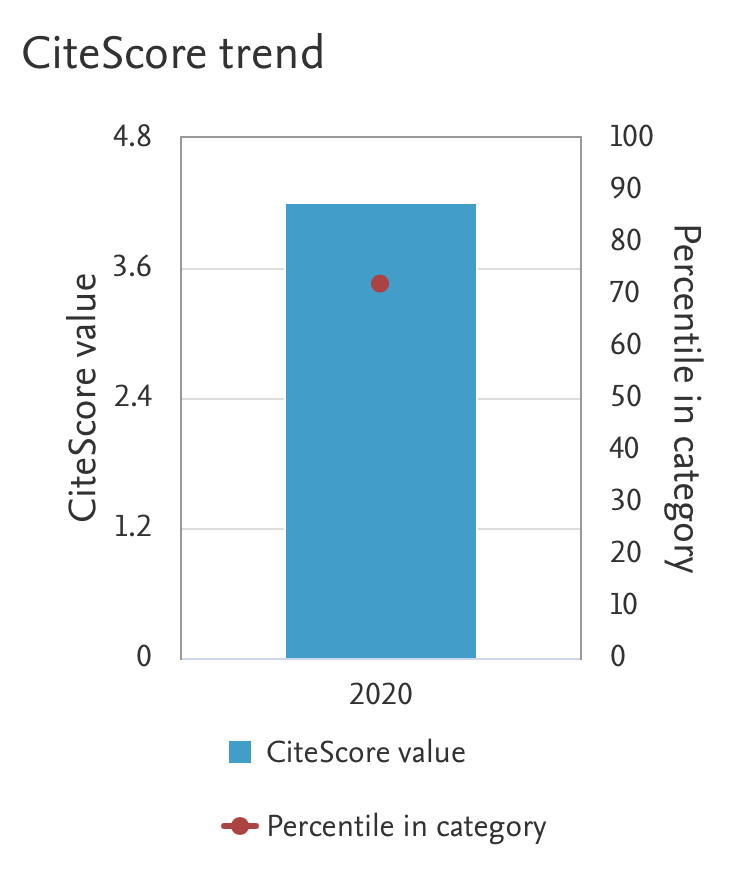 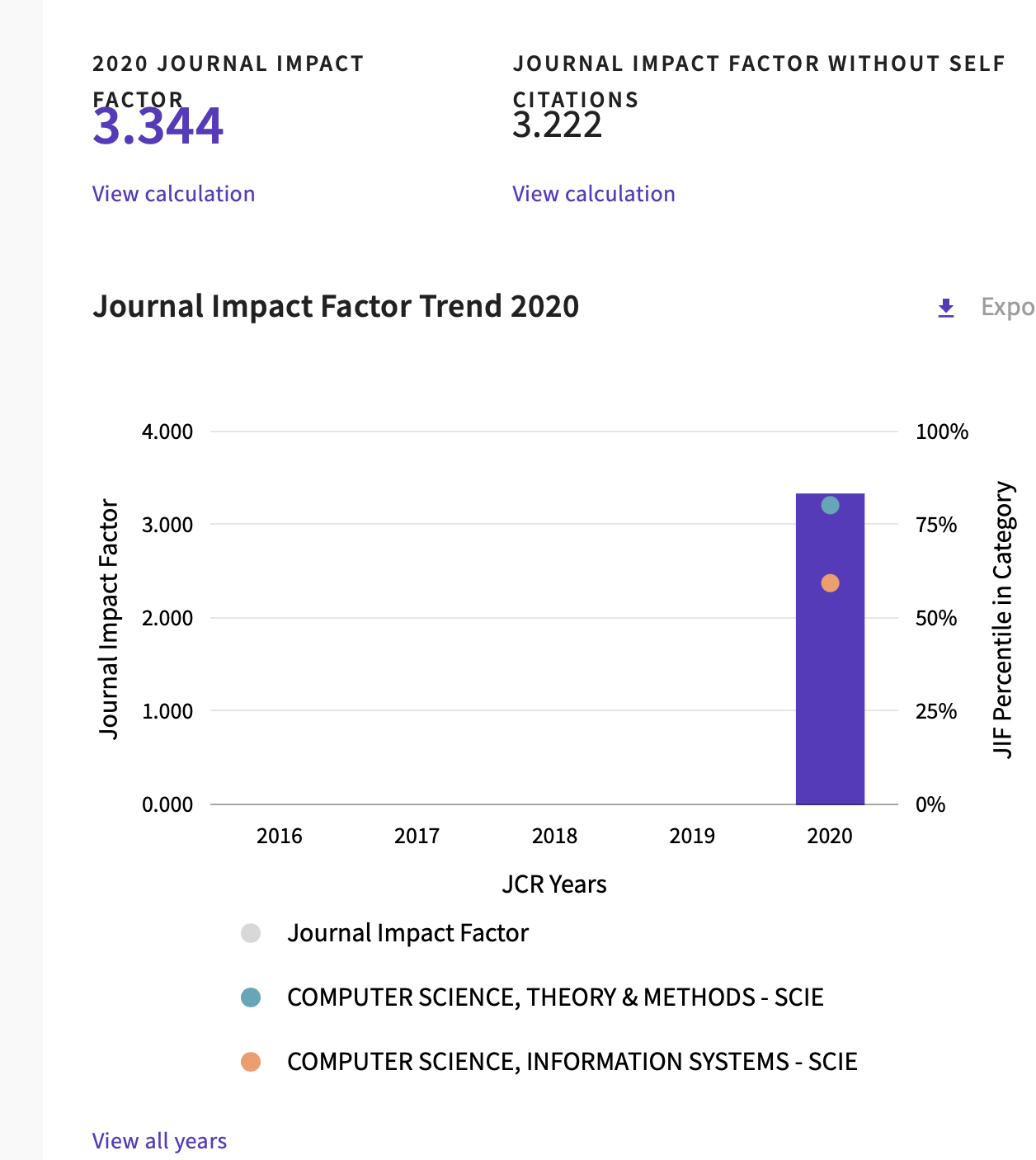